LMRFC Reference Slide For Crest Tables
LMRFC Forecasts Issued Morning of March 8, 2022
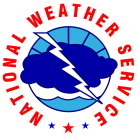 Lower Mississippi 
RIVER FORECAST CENTER
Talking Points
Heavy rain Sunday night caused minor rises on the lower Ohio River and the Mississippi River above Cairo, IL.  The rainfall has prolong the flooding on the lower Ohio River and the crests on the lower Mississippi River have been stretched out a few days longer and raised a few more tenths. 

During the next 5 days, one half to one inch of rainfall is forecast over the middle and upper portions of the Ohio Valley.  The rainfall will only slow down recessions on the lower Ohio River and prolong elevated water levels.  Minor to moderate flooding will continue on the lower Ohio River for a couple of more weeks.  

Rainfall over the next 5 days may cause renewed isolated minor flooding on the smaller tributaries in Mississippi, north Alabama, and Tennessee. 

On the lower Mississippi River, slight rises are occurring at New Madrid, MO and it should crest tomorrow evening. Minor flooding will continue from New Madrid, MO to Osceola, AR, at Mhoon Landing, MS and Red River Landing, LA.  

The lower Mississippi at New Orleans, LA is not expected to crest until mid March.  

The 16 day future rainfall guidance continues to show slower recessions on the lower Ohio and lower Mississippi Rivers.  The guidance shows the lower Ohio River remaining in flood through most of March.
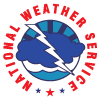 Ohio/Mississippi River Crest Watch
Created March 8 2022 @  11:00 am CDT
Lower Mississippi River Forecast Center     weather.gov/lmrfc
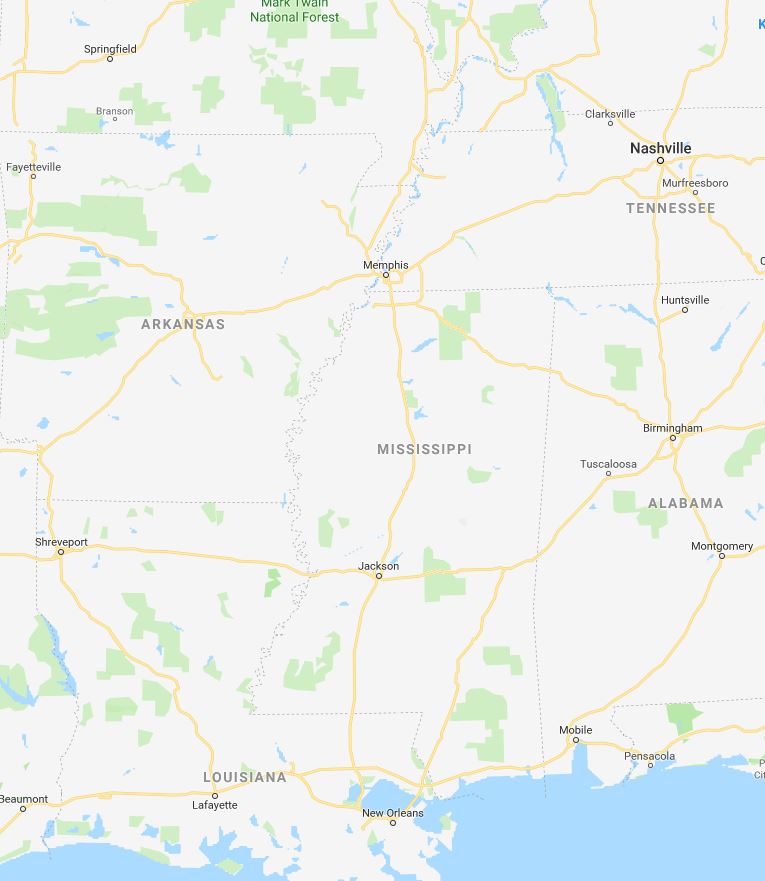 OH River at Paducah
OH River at Cairo
MS River at Caruthersville
MINOR
Current: 34.7’
Current: 43.6’   MODERATE
Current: 47.0’
Crest in MINOR at 35.0’ on March 10th
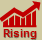 Falling below MODERATE  Tomorrow
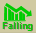 Near crest now and falling below  MODERATE tomorrow
Forecast:
Forecast:
Forecast:
5 Days
2 Days
0.5 Day
2 Days
1 Day
2 Days
2 Days
2 Days
ACTION
MODERATE
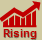 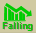 MS River at Ark City
MS River at Memphis
MS River at Natchez
MS River at Vicksburg
MS River at Greenville
MS River at New Orleans
MS River at Baton Rouge
Current: 33.5’
Current: 30.7’
Current: 47.1’
Current: 40.3’
Current: 44.3’
Current:  11.6’
Current: 31.1’
Crest at 33.9’ on 
March 13th
Crest in ACTION at 41.1’ on March 16th
Crest in ACTION at 30.9’ on March 12th
Crest at 12.7’ on 
March 20th
Crest in ACTION at 
32.3’ on March 20th
Forecast:
Forecast:
Forecast:
Forecast:
Forecast:
Forecast
Crest in MINOR  at 
48.0’ on March 19th
Forecast:
ACTION
Crest in ACTION at 45.0’
on March 14th
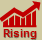 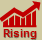 ACTION
ACTION
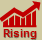 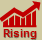 ACTION
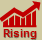 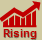 Crest Location
Bonnet Carré Location
NWSLMRFC
@NWSLMRFC
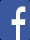 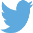